Einführungsvortrag zu Open Educational Resources (OER)
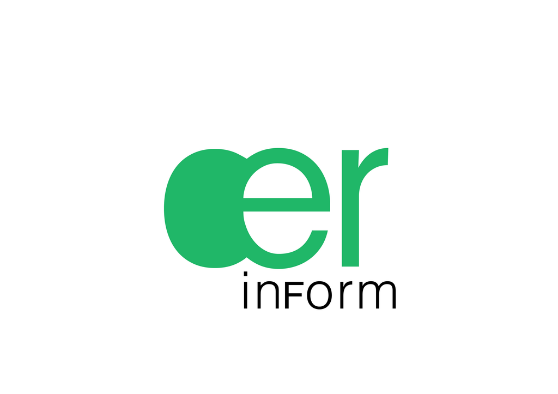 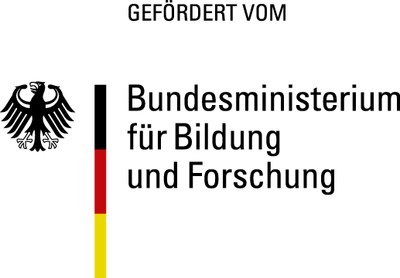 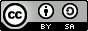 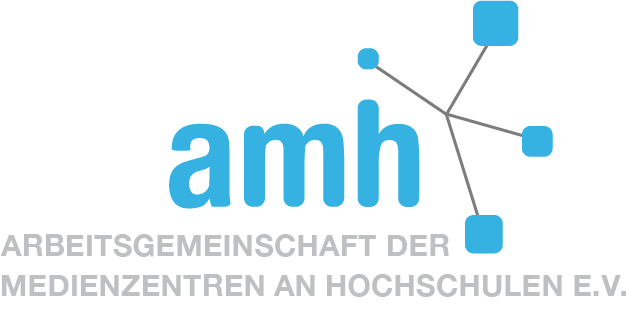 Weiternutzung als OER ausdrücklich erlaubt: Dieses Werk und dessen Inhalte sind - sofern nicht anders angegeben - lizenziert unter CC BY-SA 4.0. Nennung gemäß TULLU-Regel bitte wie folgt: "Präsentation zur Einführung in OER" von Vincent Dusanek, Lizenz: CC BY-SA 4.0.
Was bedeuten Open Education, Open Access und OpenCourseWare?
Open Education…
…das bildungspolitische Bestreben / gesellschaftliche Forderung
…Bildung sowie Wissensvermittlung soll frei verfügbar sein
(vgl. Surmann, 2017, 2. Absatz).
Open Access…
…freier / kostenloser Zugang zu
…mit öffentlichen Mitteln produziertem Wissen
(vgl. Lossau, 2007, S. 18).
OpenCourseWare…
…Kurse mit veranstaltungsbezogenen Unterstützungsangeboten
Digital erreichbar
Freie Zugänglichkeit
Offenheit der Lizenzierung
…i-literacy des Medienlabors der Universität Augsburg:
https://onlinekurslabor.phil.uni-augsburg.de/course/info/2723, lizenziert unter einer CC-BY 4.0 International Lizenz.
(vgl. Deutsche UNESCO-Kommission e.V., 2013a, S. 7)
Was sind Open Educational Resources (OER)?
„Einfach ausgedrückt steht der Begriff Open Educational Resources (OER) für jegliche Bildungsressourcen […], die Lehrenden und Lernenden frei zur Verfügung stehen, ohne dass diese für die Verwendung Nutzungs- oder Lizenzgebühren zahlen müssten.”

(Deutsche UNESCO-Kommission e.V., 2013a, S. 6).
Frei zugängliche Materialien

Analog und Digital
Öffentliche Lizenz (Creative Commons-Lizenz)

Nutzung / Bearbeitung / Verbreitung durch Dritte
(vgl. Deutsche UNESCO-Kommission e.V., 2013a, S. 6f.; vgl. Deutsche UNESCO-Kommission e.V., 2017, 1. Absatz).
Welchen Mehrwert bieten OER für den Bildungsbereich?
Erleichtern Zugang zu Lehrstoff

Erleichtern Verbreitung
Gewähren Teilhabe

Fördern kreative / kulturelle Entwicklung
(vgl. Bernecker, 2013, S. 4; vgl. Deutsche UNESCO-Kommission e.V., 2013a, S. 7)
Verwendete und weitere Literatur…
Bernecker, R. (2013). Vorwort des Generalsekretärs der Deutschen UNESCO-Kommission. In: Deutsche UNESCO-Kommission e.V. (2013): Was sind Open Educational Resources? Und andere häufig gestellte Fragen zu OER. Bonn: Deutsche UNESCO-Kommission. Bearbeitete Übersetzung von: Butcher, N. (2011): A basic Guide to Open Educational Resources (OER). Commonwealth of Learning und UNESCO. Abgerufen am 11.06.2018 von https://www.unesco.de/sites/default/files/2018-04/Was_sind_OER__cc.pdf.

Deutsche UNESCO-Kommission e.V. (2013a). Was sind Open Educational Resources? Und andere häufig gestellte Fragen zu OER. Bonn: Deutsche UNESCO-Kommission. Bearbeitete Übersetzung von: Butcher, N. (2011): A basic Guide to Open Educational Resources (OER). Commonwealth of Learning und UNESCO. Abgerufen am 11.06.2018 von https://www.unesco.de/sites/default/files/2018-04/Was_sind_OER__cc.pdf.
Deutsche UNESCO-Kommission e.V. (2013b). Open Access. Abgerufen am 11.06.2018 von https://www.unesco.de/kommunikation/openaccess.html.
Deutsche UNESCO-Kommission e.V. (2017): Open Educational Resources. Abgerufen am 11.06.2018 von http://www.unesco.de/bildung/open-educational-resources.html.

Lossau, N. (2007). Der Begriff “Open Access”. In: Deutsche UNESCO-Kommission (Hrsg.). Open Access. Chancen und Herausforderungen. Ein Handbuch. (S.18-21). Bonn: Deutsche UNESCO-Kommission e.V.

Surmann, Caroline für Digitalisierung in der Bildung (2017). Open Education und Open Educational Resources – deutsche und europäische Policy im Überblick. Abgerufen am 7.05.2018 von https://hochschulforumdigitalisierung.de/de/blog/open-education-und-open-educational-resources-deutsche-und-europaeische-policy-im-ueberblick
(vgl. Deutsche UNESCO-Kommission e.V., 2013a, S. 7)